BUS311: Website Development Lab OverviewProf. Kazman
WEBSITE DEVELOPMENT BASICS
Web hosting site
The world
Web Server
Web browser
URL
Web pages (HTML)
Web pages (HTML) &
Other linked files
<Direct Publishing>
File transfer SW
(Filezilla, SSH, …)
Web site development tools
Web publishing tools
Your computer
Web Browsers and Hosts
Popular Web Browsers: 
Chrome
IE
Firefox 
Safari

Website hosting:  
ISP
Free Host (e.g. Google sites)
Domain Host  (e.g. www.hawaii.edu)
Web-page/Site Development Tools
Text Editors: Notepad
HTML Editors: DreamWeaver, SeaMonkey (free; used for this class)
Graphics/image/animation:   Photoshop, etc.
Programming:
Server-side: PHP, ASP
Client-side:  Javascript   
Database: Access, MySQL, etc.
Web site development tools
Web publishing tools: SeaMonkey
File transfer software: FileZilla
Your computer
WEBPAGE DEVELOPMENT (UH Host)
Your URL: http://www2.hawaii.edu/~username
The world
Hostname: uhunix.hawaii.eduUsername: <Your UH Username>Password: <Your Password>Directory: public_html
Web Server
Web browser
Web pages (HTML)
!!! Your home page must be named index.htm (or index.html) !!!
FileZilla
<Direct Publishing>
File Transfer 
(upload/download)
Important:  UH does not support FTP, only SFTP
Money can buy….
Templates:
webflow.com
freewebsitetemplates.com
Entire web-sites (e.g. web.com, wix.com, weebly.com, squarespace.com, godaddy.com)
But you can’t use any of these for A2!
Website Design Rules
Rule 1.  The website should offer something unique:
A good website is compelling; it provides value to your audience that draws them in again and again 
Meets clearly identified business goals 
The value proposition of the business should be clear, ideally on the home page
Utilizes the 7 “C”s of web capabilities: convenience, cost, coordination, collaboration, communication, customization, community
[Speaker Notes: Convenience, cost, coordination, collaboration, communication, commerce, community]
Website Design Rules
Rule 2. The website must be aesthetically pleasing.
Rule 3. The website must be easy to use and fast.
Example
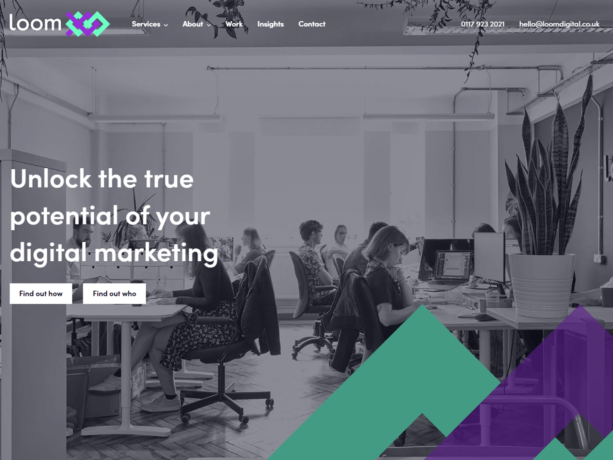 Negative Example
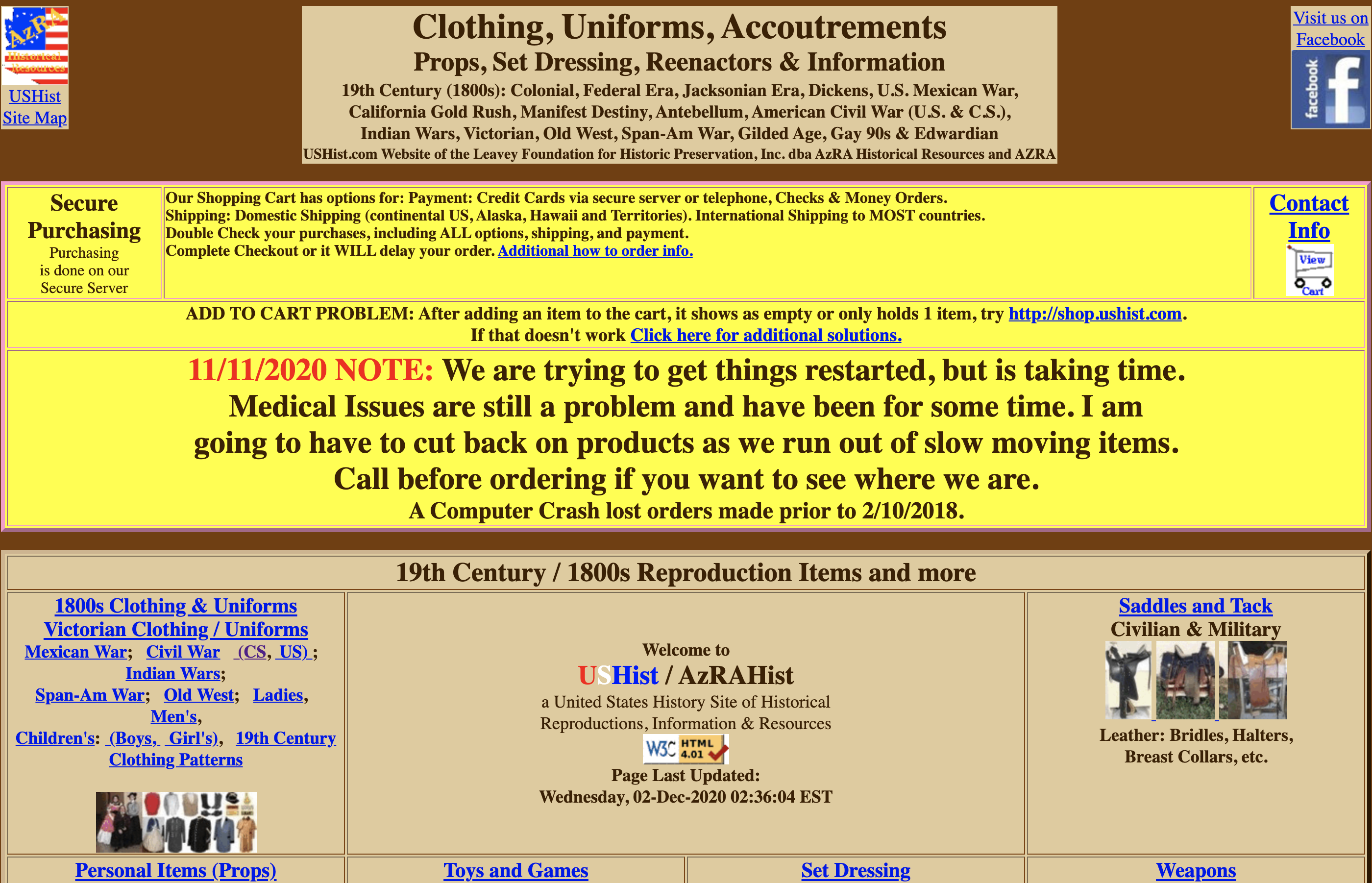 Website Design Rules
Rule 4.  The website must motivate people to visit, to stay, to return.
Example
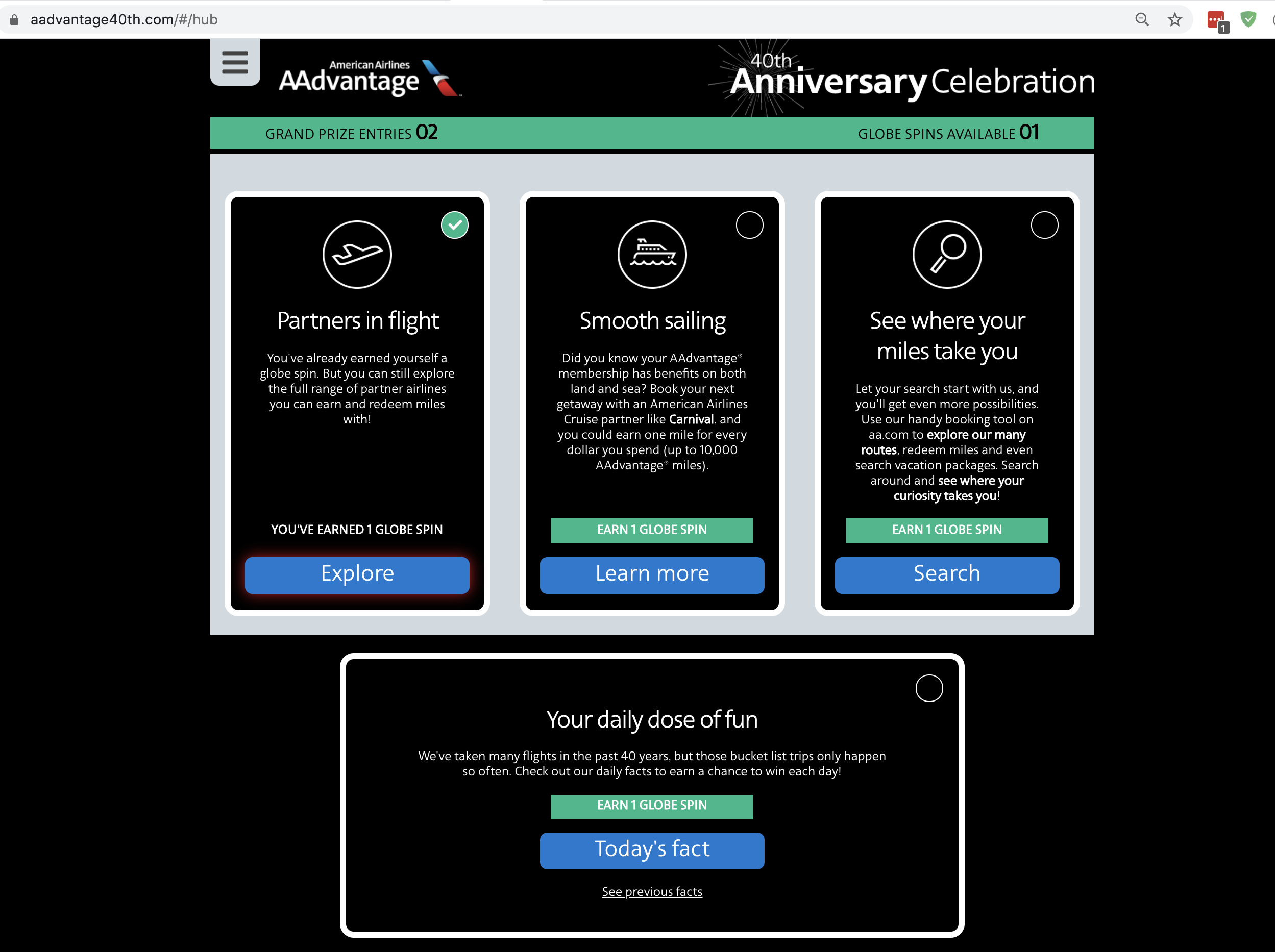 Website Design Rules (3)
Rule 5.  You must advertise your presence on the web.
Rule 6.  You should learn from your website.
Planning Your Website
Identify the goals of your website
Identify your audience 
Create a list of content that both achieve your goals and is of interest to your audience.
Divide this list into pages 
Create a navigation scheme (site map) that links these pages together in a simple, consistent way
Planning Your Page Layout
Use tables to divide the page into regions
header
sidebar
footer
content
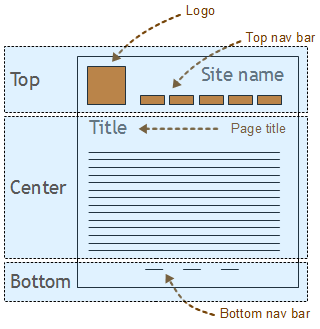 Planning Your Page Layout
Use tables to divide the page into regions
header
sidebar
footer
content
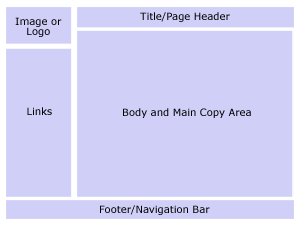 Planning Your Page Layout
Design each region
add text
add images
add links
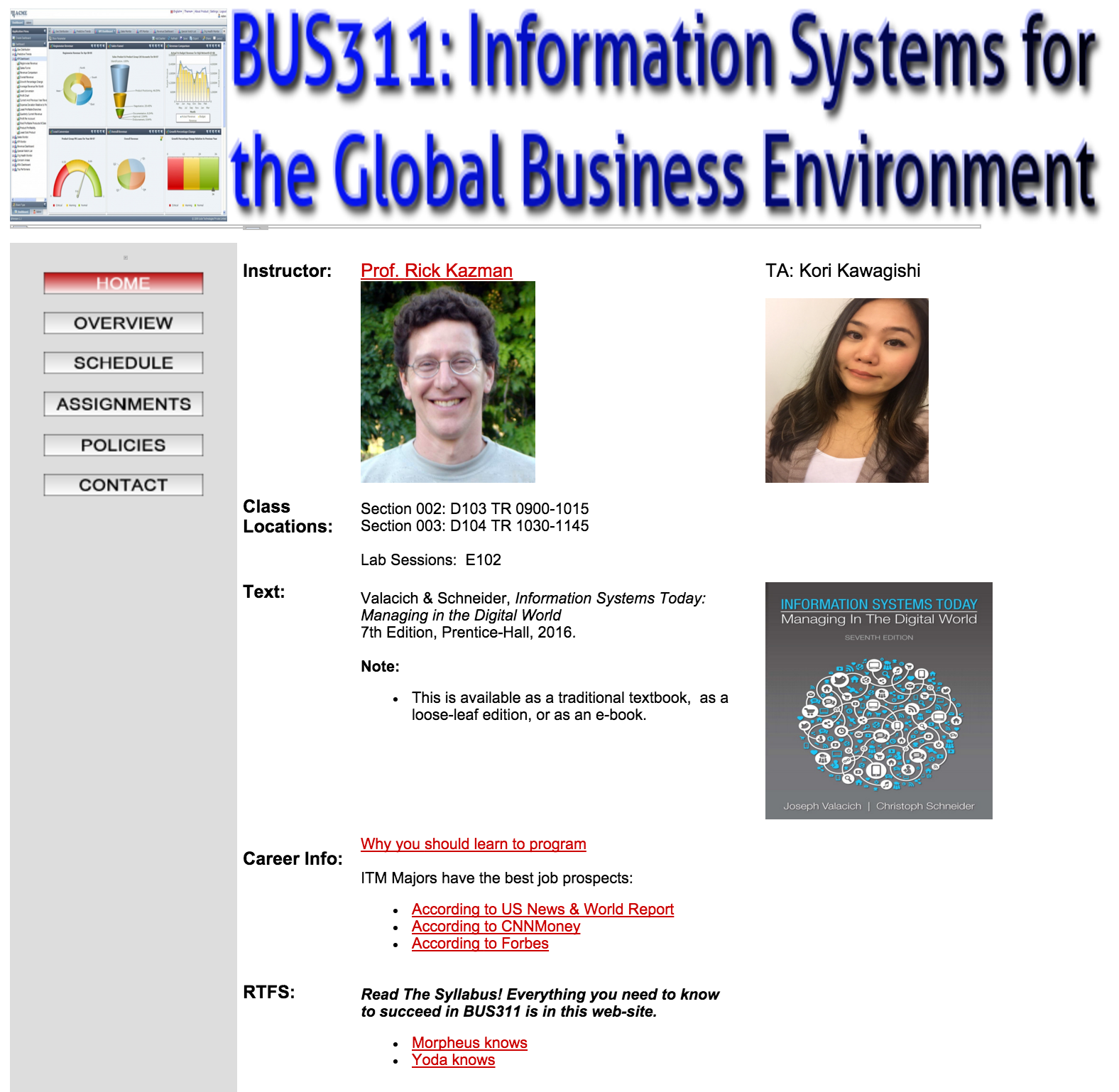 Final Words
Make sure that your UH home page works.
Try transferring a file and see if you can view it.
HINT: you may need to change the file permissions so that "everyone" can read the file.
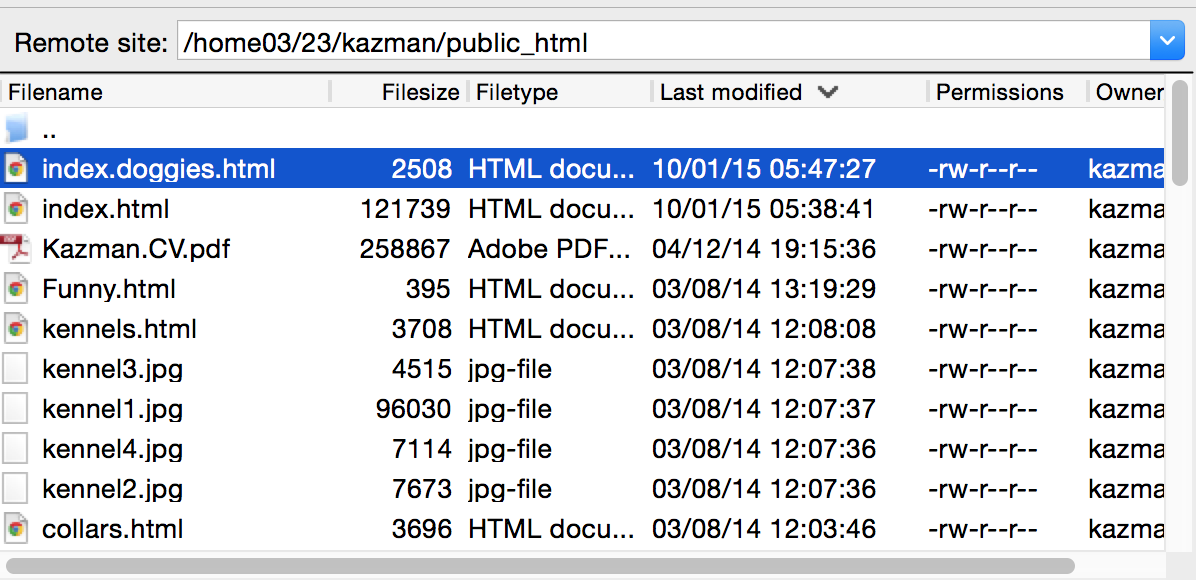